Climate & Health Advocacy Call
May 15, 2025
Claudio Lanza, Senior Policy and Advocacy Officer HEAL
Overview
2025/26 – Key Climate Dates
EU Update 1/2
Climate Adaptation Plan
New climate risk assessment from the agency 
Increasing funding for regions and cities to be accelerated
New methods of increasing the resilience of cities discussed 
Proposal to create European database of new technologies in Member States in the process of energy transformation, energy independence

European Climate Law – 2040 Revision
On May 5, in Parliament, Commissioner Hoekstra confirmed: 
Lacking of political majority in favour of 90% reduction of domestic GHG emissions by 2040;
Exploring alternatives on how to achieve 90% target, including flexibility and conditionality mechanisms (ETS 2, international credits, sector-specific flexibility);  
COM proposal on 2040 target should be submitted by Q2 2025  
On May 9, Austria’s new govt declined to endorse the 90% target
EU Update 2/2
Post-2027 Multi Annual Financial Framework 
7-year cycles (current from 2021-27, next from 2028-35)
2021-2027 budget: 
EUR 1,074 trillion + EUR 750 billion NextGenerationEU 
Requirement to spend 30% for climate-related objectives and 10% for biodiversity-related objectives through all programmes
Key Programs & Funding: 
LIFE (€5.43 bn); Just Transition Fund (€19.32 bn); EU4Health (€4.4 bn); Horizon Europe (€93.5 bn –e.g., 35% climate-related)
Risk: Focus on new policy priorities – competitiveness, defence, security at the expense of climate, health, and environment
 EP Position on climate calls for:
Across the board, support climate & biodiversity objectives; ramp up  preparedness funding;
Increased directly managed support for environment and biodiversity protection and climate action building on LIFE;
Roadmap phase out all fossil fuel subsidies and env. harmful subsidies
Increased funding to cope with natural disasters;
Climate Risks
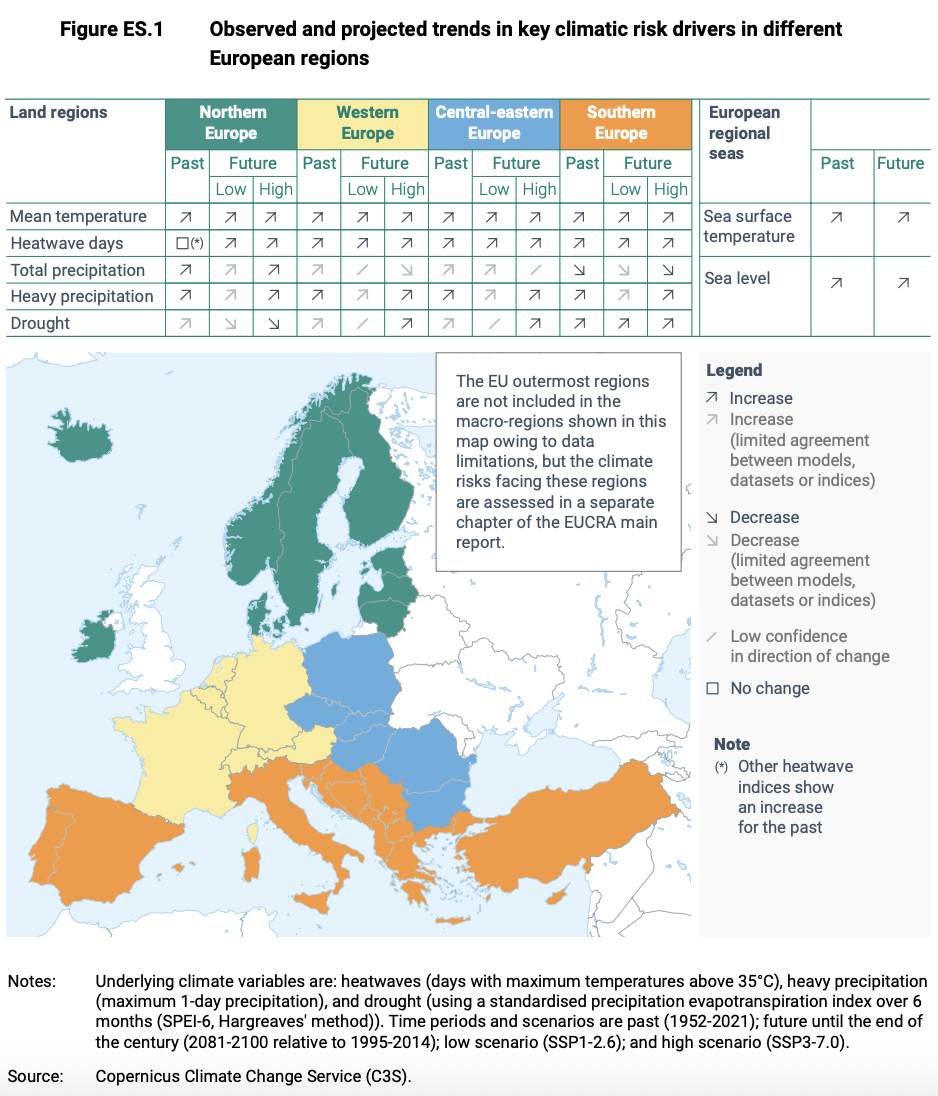 Europe is the fastest-warming continent — warming at about twice the global average since the 1980s
Heat stress risks are already critical in southern Europe; 
In the future, some climate risks will see an increase across European regions
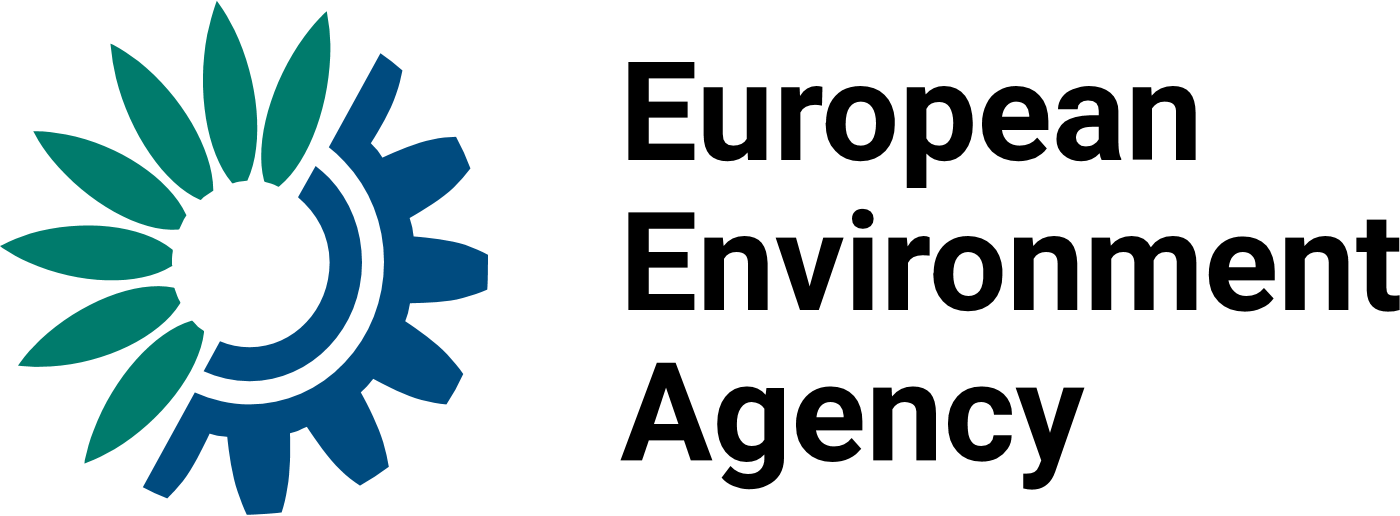 Amid Rising Temperatures...
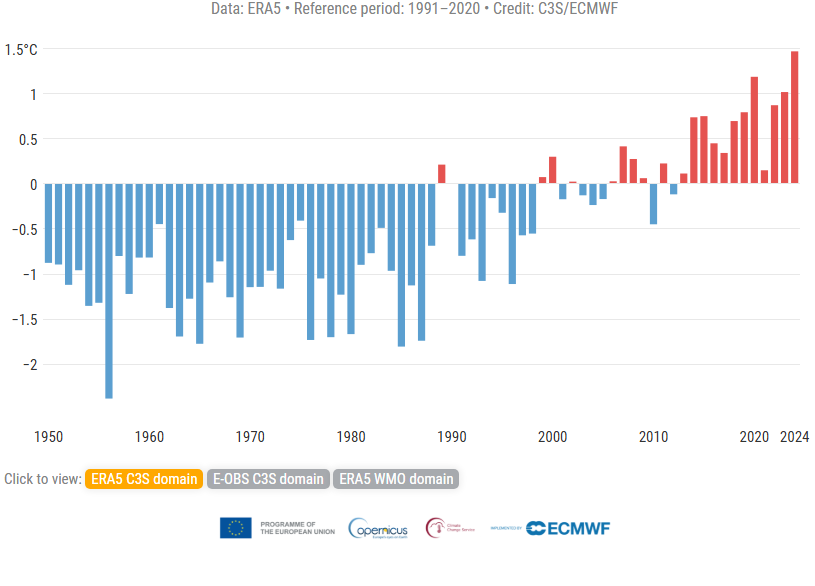 Source: European Climate Risk Assessment
...EU climate effort is dwindling...
Current GHG projections indicate that EU will miss 55% reduction target in net emissions by 2030 compared to 1990 levels...
...achieving only a 49% net reduction with existing measures... (EEA, 2024)
Source: European Climate Risk Assessment
...while still subsidising fossil fuels
...Member States, also thanks to dedicated support from the EU budget, continue to provide environmentally harmful fossil fuel subsidies...

In 2023, EUR 136 billion to harmful subsidies...

48% of fossil fuel subsidies (EUR 53 billion) have no end date by 2030 or at all (EC, 2024)
Fossil fuel subsidies should be swiftly an immediately phased out, consistent with the ambition of limiting global warming to 1.5C.
Climate ambition should step up
Figure: Observed and projected temperature increase over European land area
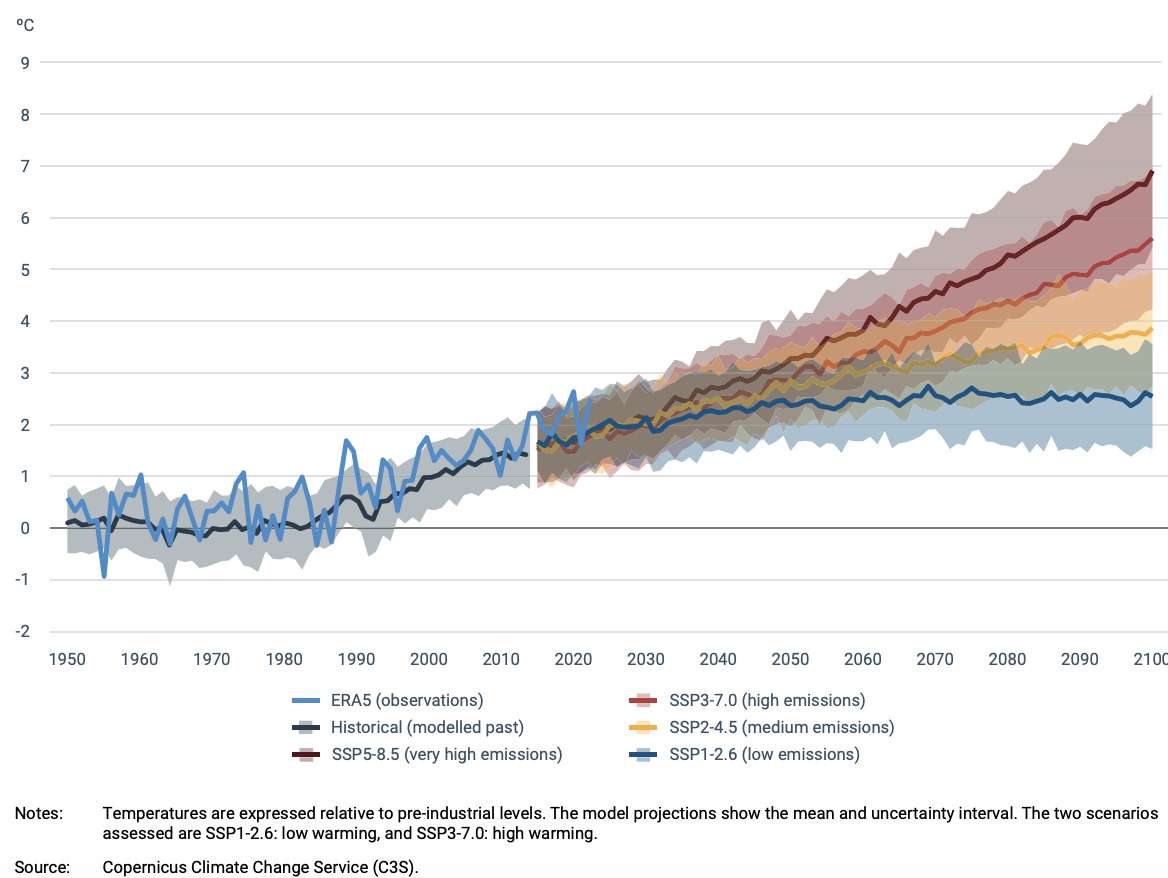 The EU’s scientific advisory council has called for a 2040 target of at least 90%.

The EU should aim to achieve climate neutrality, a 100% target, by 2040.
Climate-related Health Impacts
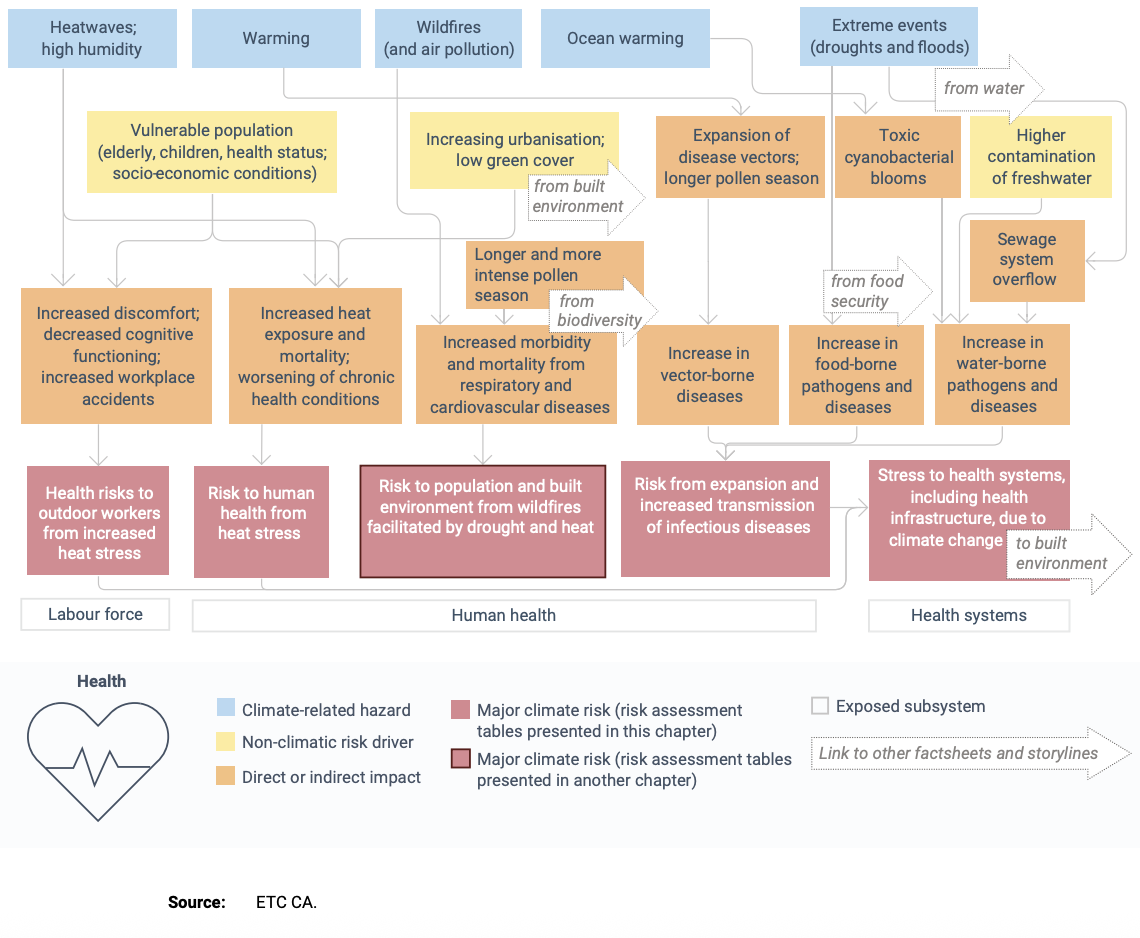 Subsystems
heat stress, air pollution and airborne allergens
Vector-borne diseases
Water and foodborne diseases
Labour force impacts
Urgency to Act on Health Risks
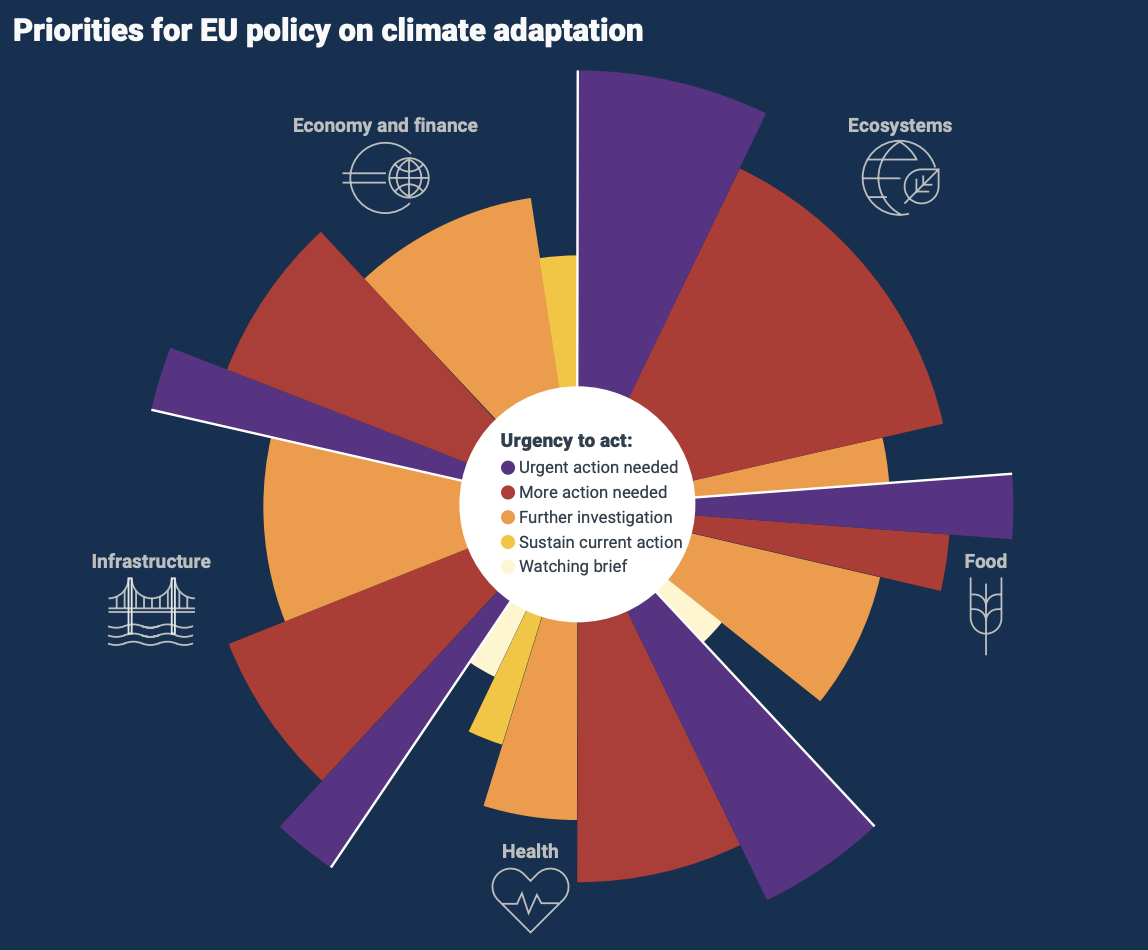 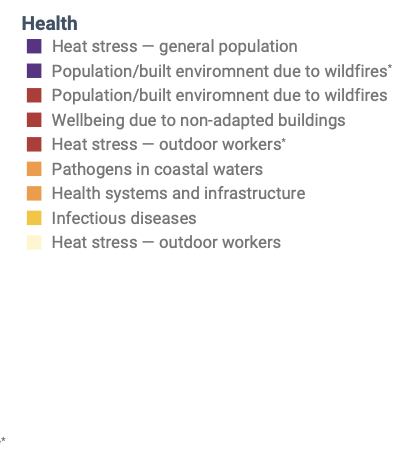 Heat – Largest & Most Urgent Hazard
Urgent need to address heat stress through Heat Health Action Plans, considering strong role for EU and Member States
Presence of HHAPs in Europe
Thank you
Claudio Lanza 
Senior Policy and Advocacy Officer 
claudio@env-health.org

MUNDO MADOU
Avenue des Arts 7/8, B-1210 Bruxelles
www.env-health.org
HEAL gratefully acknowledges the financial support of the European Union (EU) for the production of this publication. The responsibility for the content lies with  the authors and the views expressed in this publication do not necessarily reflect the views of the EU  institutions and funders. The European Climate, Infrastructure and Environment Executive Agency (CINEA)  and the funders are not responsible for any use that may be made of the information contained in  this publication.  
HEAL EU transparency register number: 00723343929-96
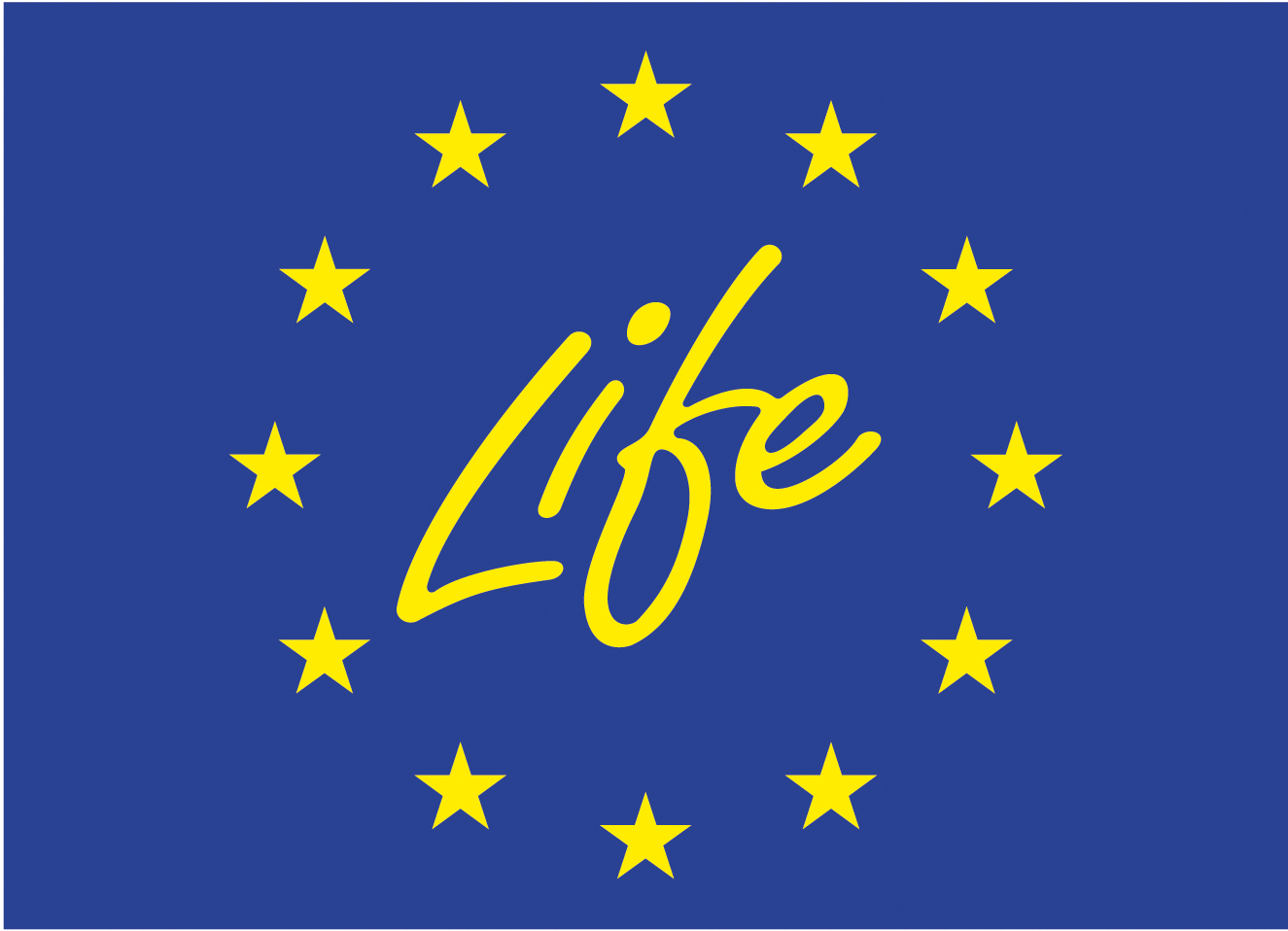